Unit 2: Phylum porifera                                                                           Topic: Example sycon                                                                                                B.Ed (Hons) Secondary                                                                                              Semester IV                                                                                                                       Subject: Biology IV (Minor)                                                                                      Course Title: Invertebrates Diversity                                                                     Represented By: Ms Sidra Younis                                                                               Department of Education(Planning and Development)                                              
  Lahore College for Women University,Lahore
Phylum porifera:
Porifers are the most primitive animals.
DEFINITION:
The porifers are pore-bearing animals, 
(Latin porus =pore, ferre = to bear), 
commonly called the sponges.
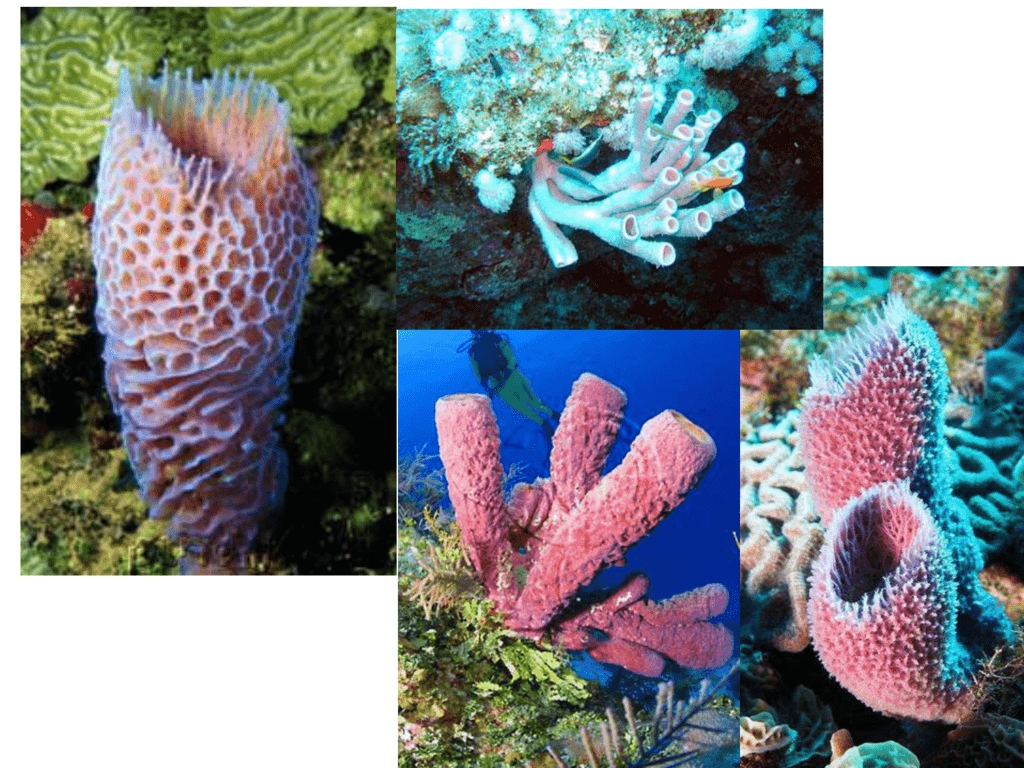 General characteristics:
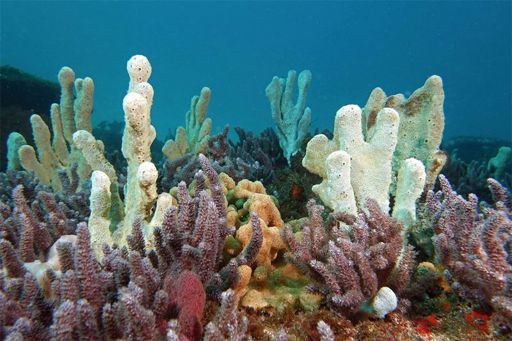 Kingdom: Animalia
Habitat: Aquatic, mostly marine, few are terrestrial
Habit: They are solitary or colonial.
Grade of organization: cellular grade of body
Shape: Body shape is variable, mostly cylinder shaped
Symmetry: Asymmetrical or radially symmetrical.
Example: sycon
Sycon is a genus of calcareous sponges. These sponges are small, and are tube-shaped and often white to cream in colour. 
Scientific name: Sycon
Class: Calcarea
Order: Leuocosolenida
Phylum: Porifera
Kingdom: Animalia
Rank: Genus
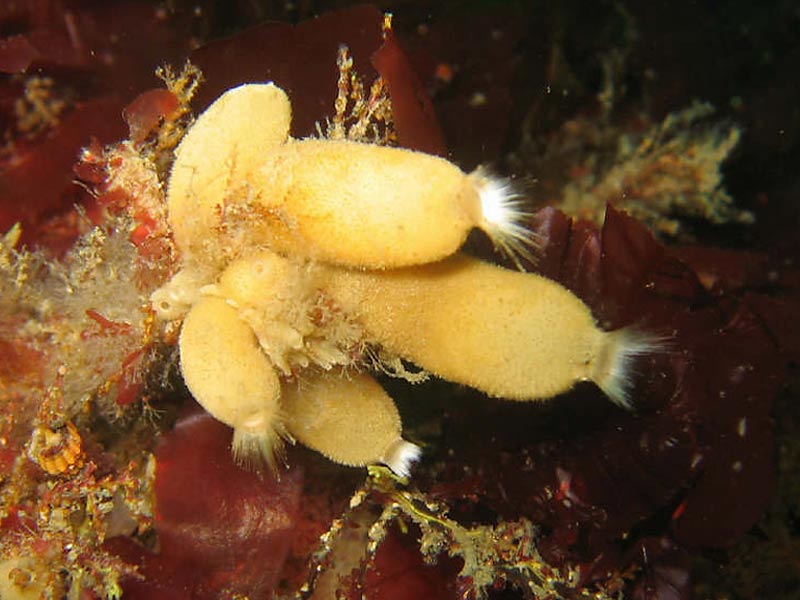 Structure:
The body is divided into two layer:
Outer dermal layer also called pinacoderm.
Inner gastral flagellated epithelium layer also
     called choanoderm.
In between these two layers is present 
     mesenchyme.
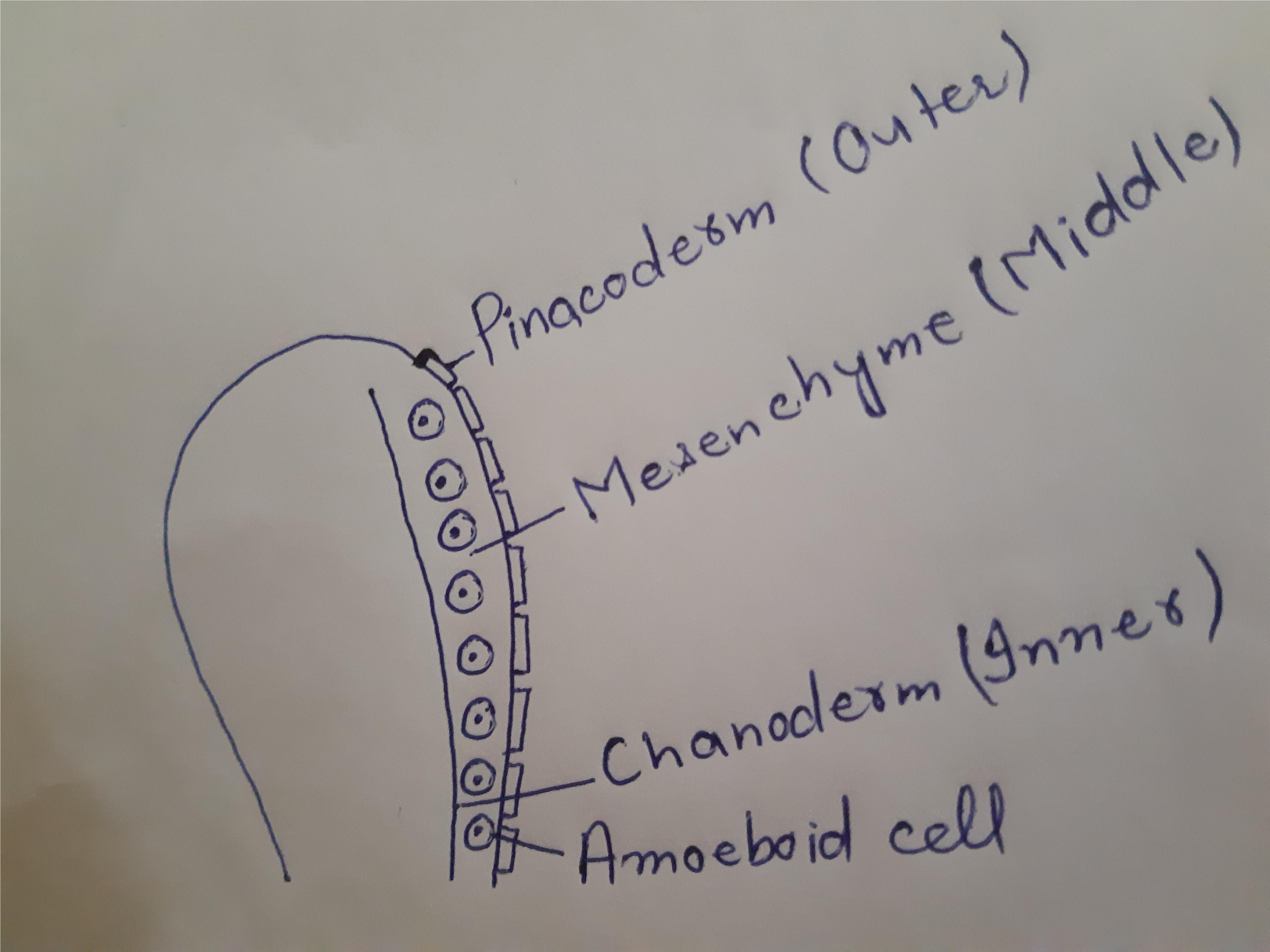 Layers:
The outer dermal layer can be further classified into two main parts called 
Potocyte 
Pinacocytes. 
Potocyte are the tubular cells that form the opening of dermal layer 
Pinacocytes are polygonal cells that cover the entire outer surface of the sycon
The gastral layer that has two kinds of cell:
Epithelial cell                   
Chanocytes
Explanation:
Between the choanocytes thin epithelial cells are present. Because of the epithelial cells the inner gastral layer is complete.
Choanocytes are round in shape and contain flagellum that helps to perform different function like that of respiration and digestion. 
Mesenchyme on the other hand contains many types of other cells that serve different function in this invertebrate. 
Scleroblast secrete different types of spicules which can be either calcareous, siliceous or made of spongin fiber.
Types:
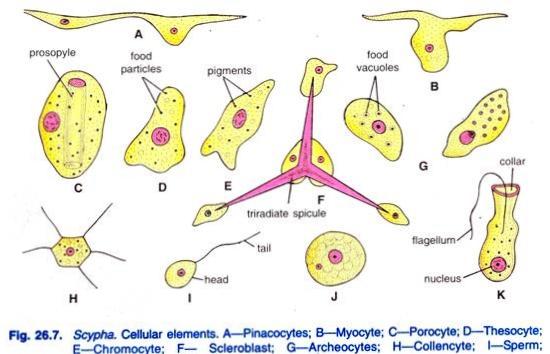 Chromocytes which is involved in giving 
     pigmentation to the cell.
Thesocyte that have all the reserved food 
     material for the animal body.
Archeocyte that are involved in the process of 
     reproduction by giving rise to sex cell of the body.
Myocyte that guard and regulate  the apertures of the animal body.
Chanocytes:
Choanocytes or collar cells are present 
       below the mesohyl. 
They form the lining of the inner chamber. 
Choanocytes are flagellated cells. 
They have a collar like ring of microvilli 
       surrounding a flagellum. 
Microfilaments connect the microvilli.
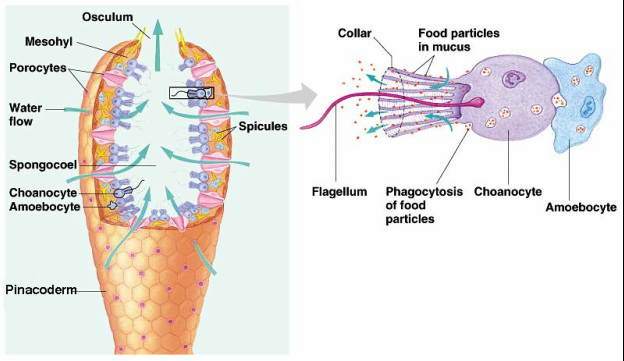 Ostia and osculum:
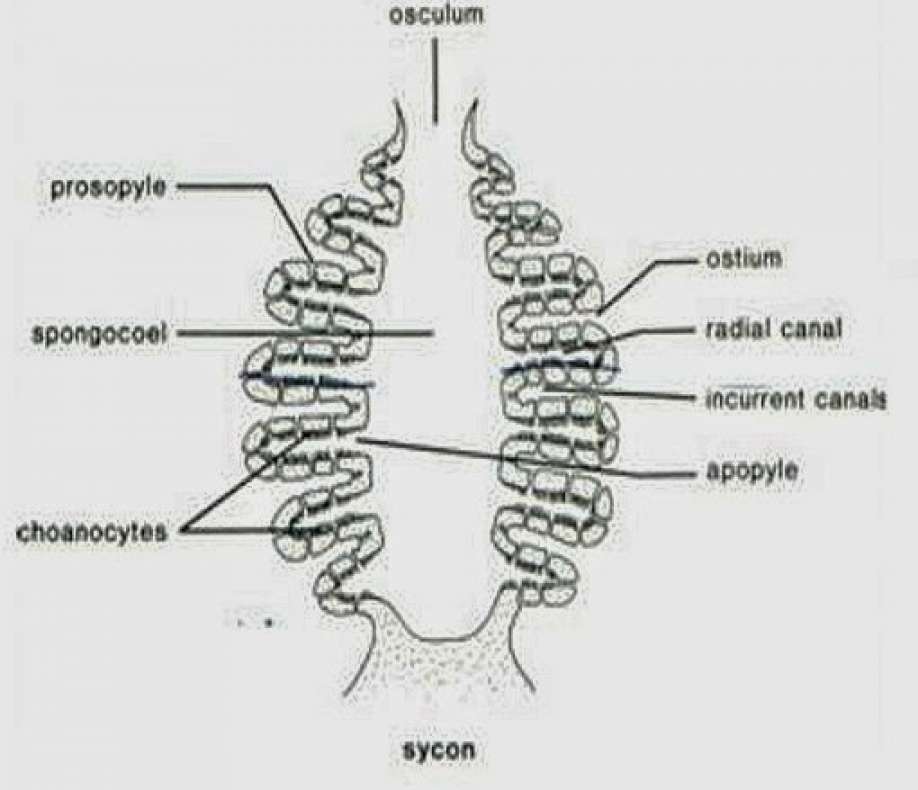 Water enters the body via ostia. and enters the
      incurrent canals from where it passes into radial 
      canals  through prosopyles.
 From radial canals, water enters the excurrent 
      canal through apopyles.
Water reaches to spongocoel through the gastral
      ostia and passes out by osculum.
Nutrition:
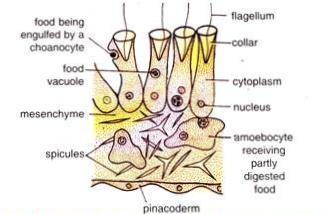 Sponges feed on particles with size from 0.1 to 50 pm. 
Their food consists of bacteria, microscopic algae,
      protists and other suspended organic matter.
 The preys are slowly drawn into the sponge and digested.
A few species of sponges are carnivores. 
It captures small crustaceans with the help of these 
     spiculces.
Canal System:
Respiration and Excretion:
Respiratory organs are absent in sycon. 
Respiration is by simple diffusion, between the 
     cells of sponge and water.
In sycon excretory organs are absent. 
It is done by diffusion.
 Some people say the excretory wastes will go out of the body through excurrent water.
Diagram:
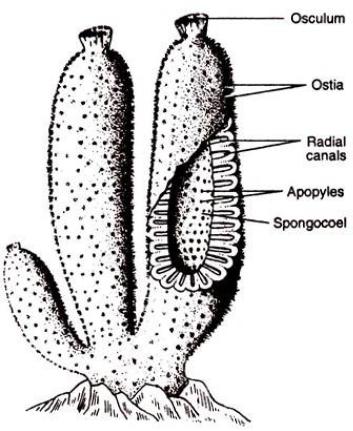 A large volume of water circulates of through these canals. 
All sponge cells are in close contact with water.
Digestion:
The digestion is intracellular. 
The food particles are usually captured by the choanocytes. 
Digestion takes place in the choanocytes. 
The digested food is passed to other cells.
 The reserve food is stored in the form of fats, glycogen 
       and protein the thesocyte.
Reproduction:
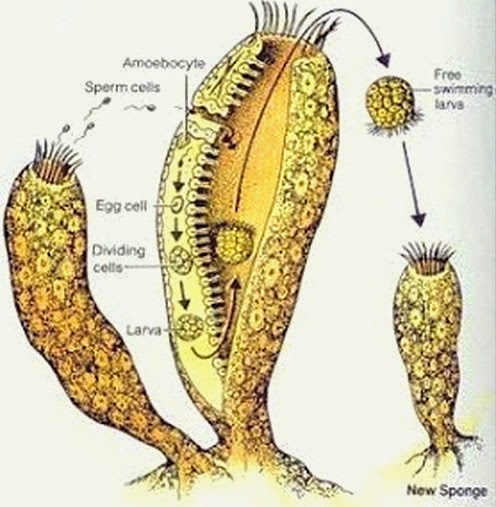 Reproduction takes place by both
     asexual (budding and regeneration) and
      sexual (by ova and sperms).
 Fertilization is internal.
Budding is the common asexual method. 
Sexual reproduction is carried on by the
       development of sperms and ova.
Special Cells:
Pinacocytes:
These cells are the "skin cells" of sponges. 
They line the exterior of the sponge body wall. 
They are thin, leathery and tightly packed together.
Chanocytes:
These distinctive cells line the interior body walls of sponges. 
These cells have a central flagellum that is surrounded by a collar of microvilli.
Mesenchyme:
Choanocytes are versatile cells.
Some sponges the choanoflagellates develop into gametes.
Mesenchyme:
Between the two layers is a thin space called mesenchyme or mesohyl.
 The mesenchyme consists of a proteinaceous matrix, some cells, and spicules.
Archaeocytes:
Archaeocytes are very important to the functioning of a sponge. 
These cells are totipotent, which means that they can change into all of the other types of sponge cells.
In some sponges, archaeocytes develop into gametes.
Sclerocytes:
The secretion of spicules is carried out by sclerocytes.
Other cells, called spongocytes, secrete the spongin skeletat fibres when those are present.
MYOCYTES AND POROCYTES:
Poriferans do not have any muscle cells, so their movement is rather limited. 
However some poriferan cells can contract in a similar fashion as muscle cells. 
Myocytes and porocytes which surround canal openings and pores can contract to regulate flow through the sponge.
Cells:
Economic Importance:
As Food:
Sponges are rarely taken as food by other animals because of their bad taste, odour and sharp spicules. 
However, crustaceans are found leading parasitic life on them and some molluscs like nudibranchs depend upon them for their diet.
As Commensals:
After dying it make structure like shell they protect other animals.
As Food:
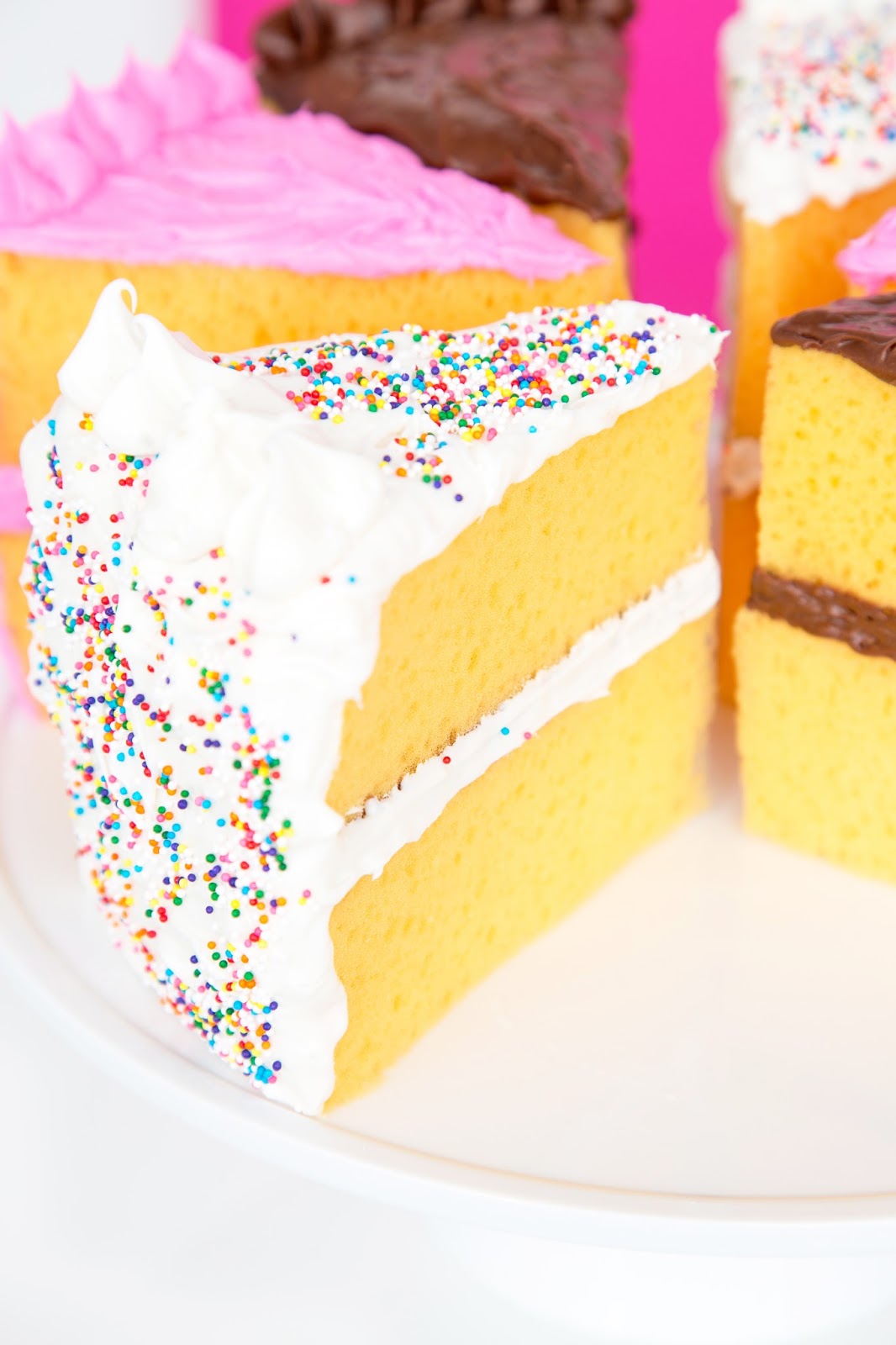 As Commensals:
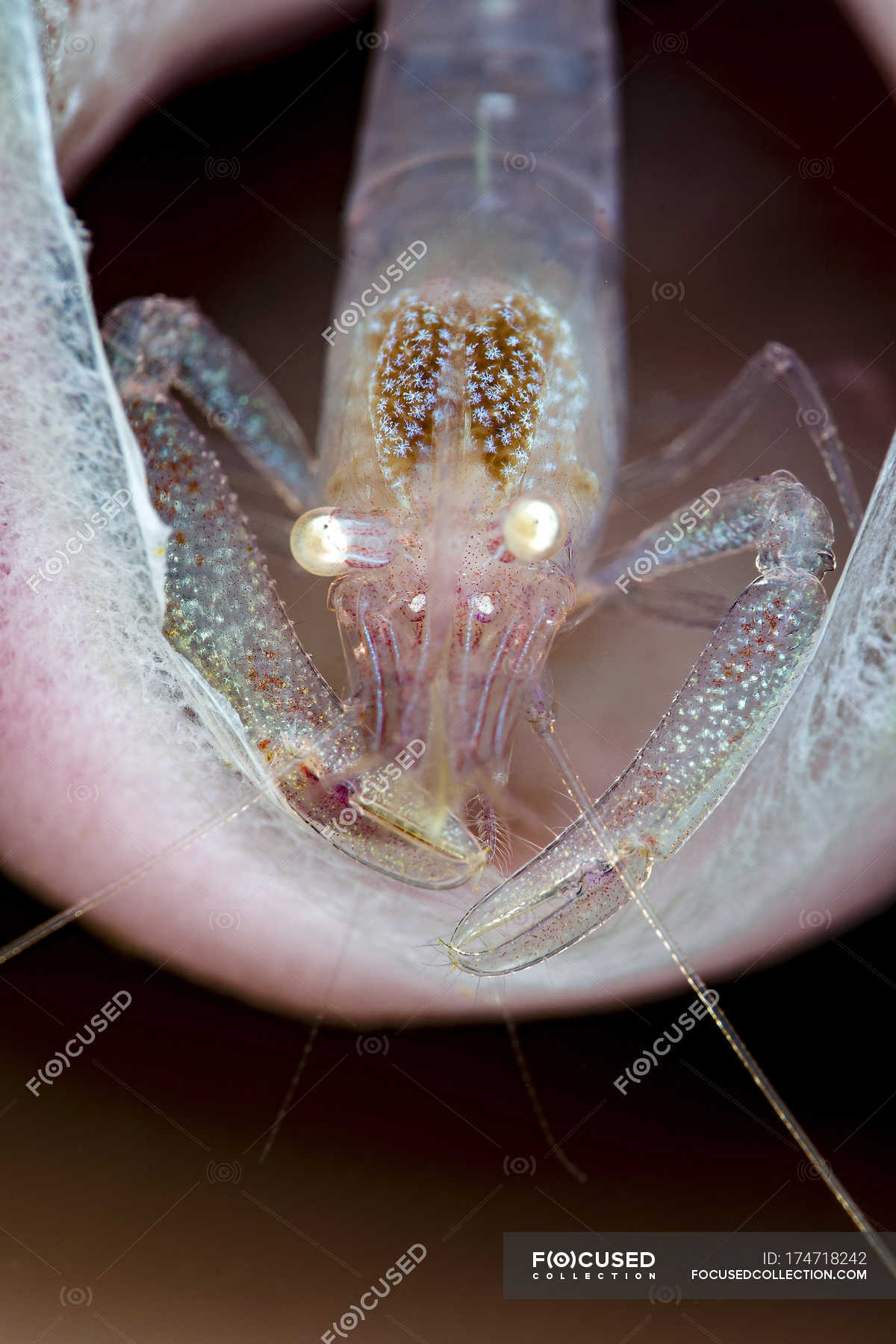 Explanation:
In addition to the protection, the animals living inside the sponge body get a rich food supply from the water circulating through them.
 These animals do not cause any apparent harm to sponges, they are regarded as commensals.
Other Uses:
The dried, fibrous skeleton of many sponges like Spongia, Hippospongia and Euspongia are used for the purpose of bathing, polishing, washing cars, walls, furniture’s, and scrubbing floor etc.
Decorative pieces:
The skeleton of some sponges like Euplectella are of great commercial value and used as decorative pieces.
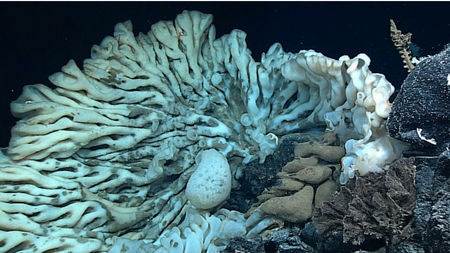 Harmful sponges:
Only a few sponges are harmful. 
They may cause the death of some sessile animals by growing over them and cutting off their food and oxygen supply. 
The boring sponges, like Cliona attach themselves to the shells of oysters, clams, and barnacles, etc.
The boring sponges also cause great harm to oyster beds. 
The boring sponges also destroy rocks by penetrating into them and breaking them into pieces.